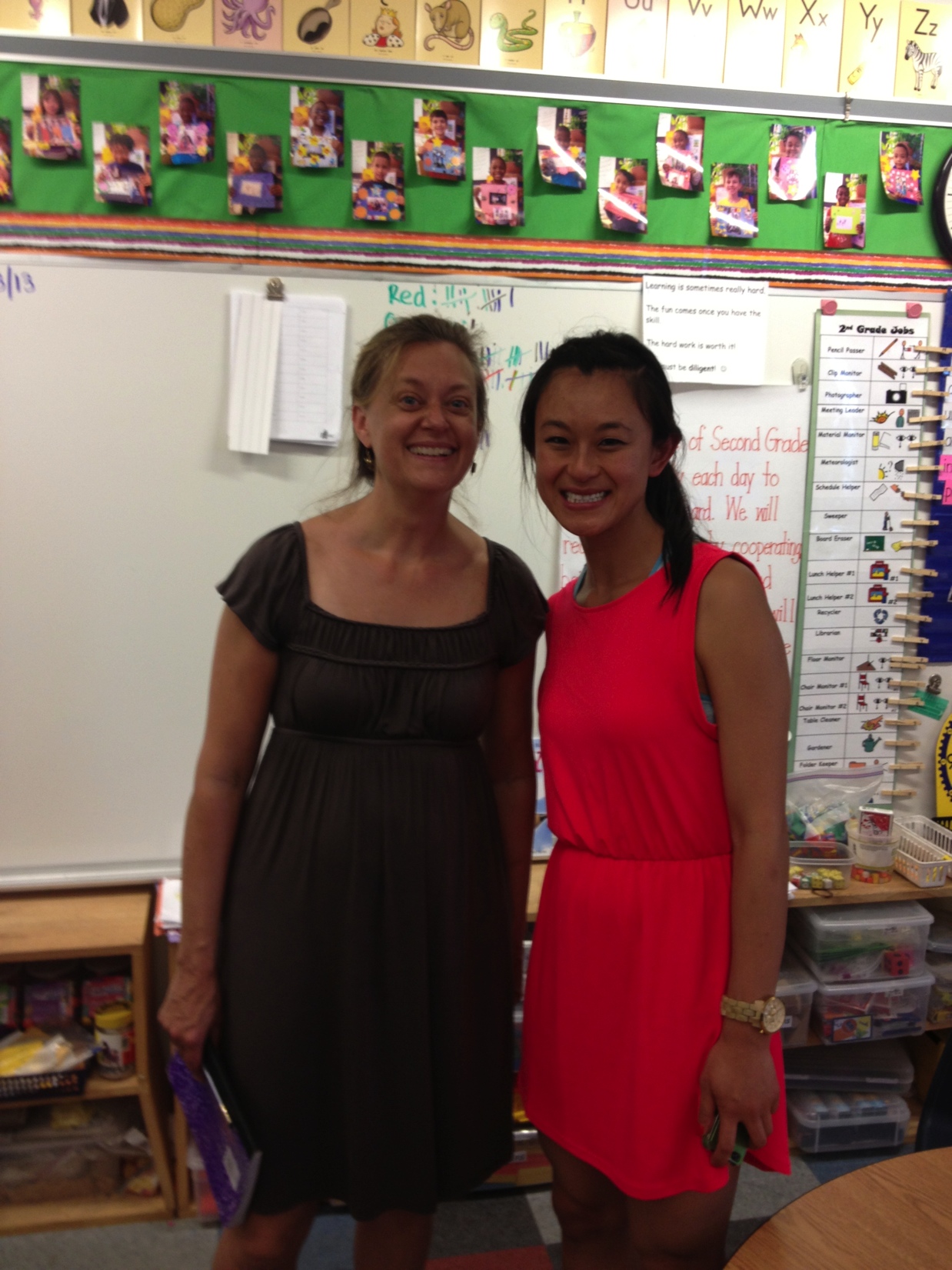 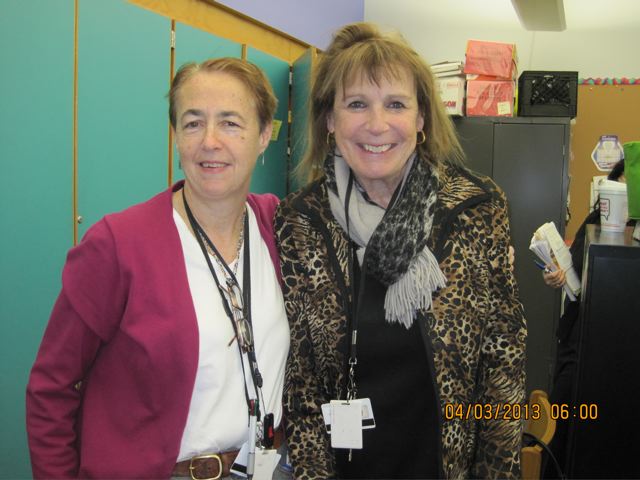 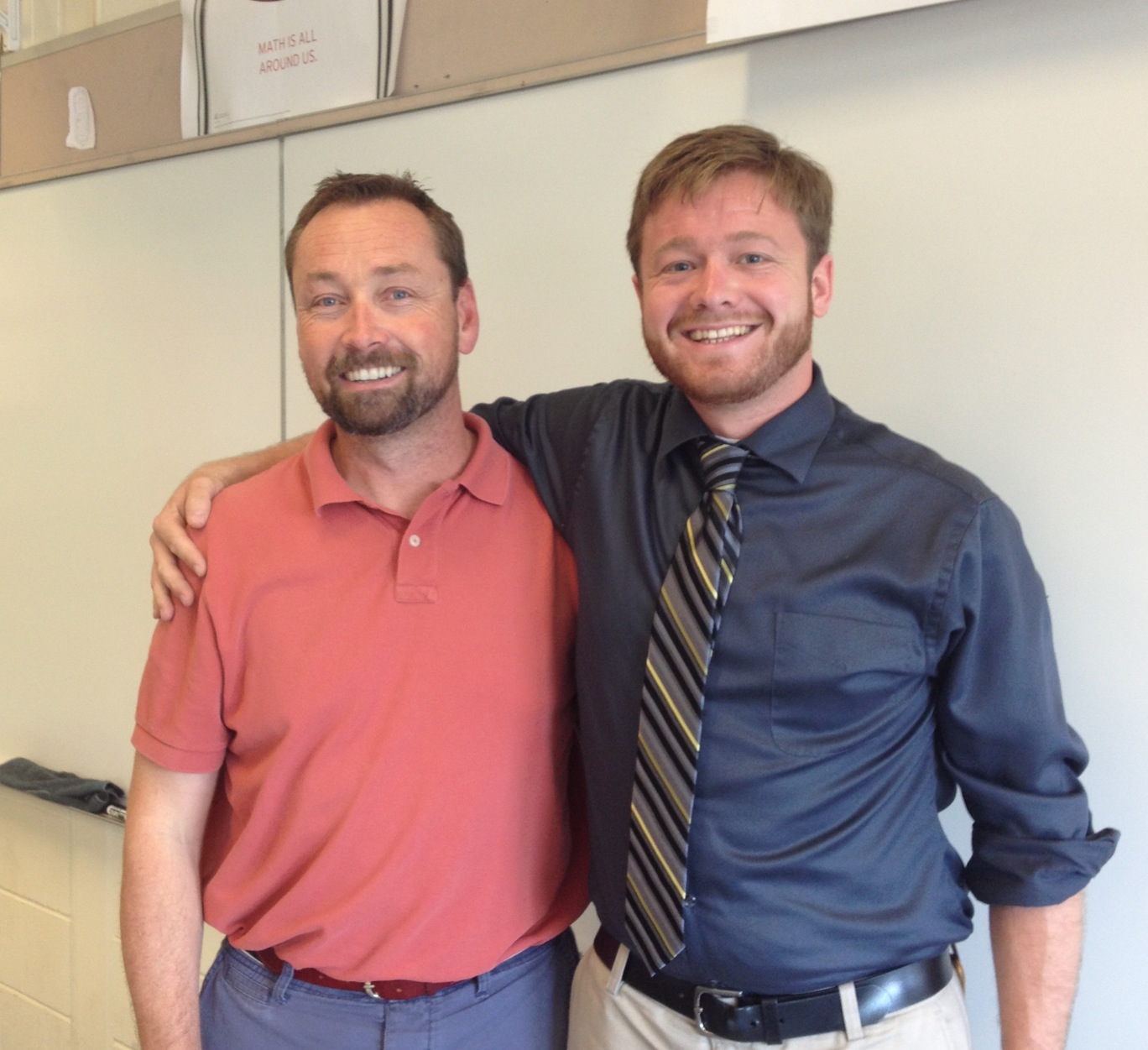 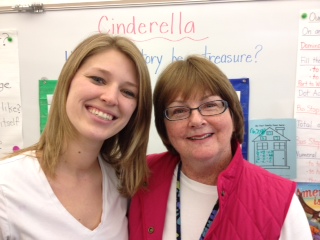 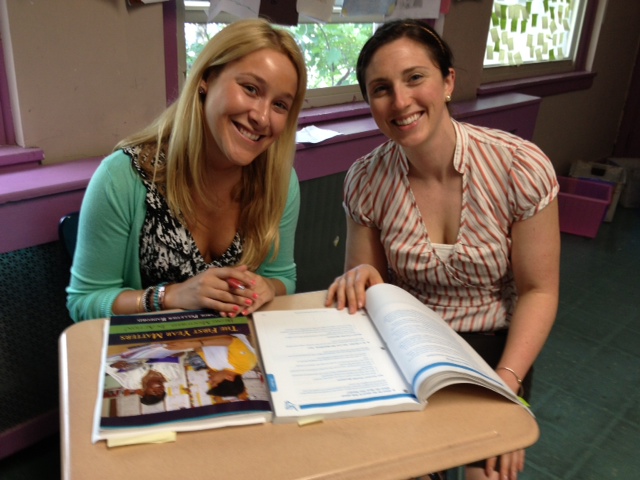 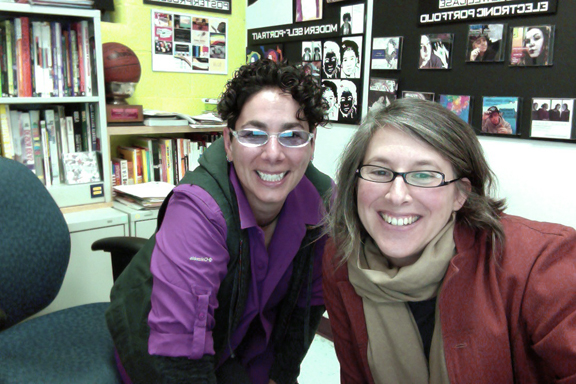 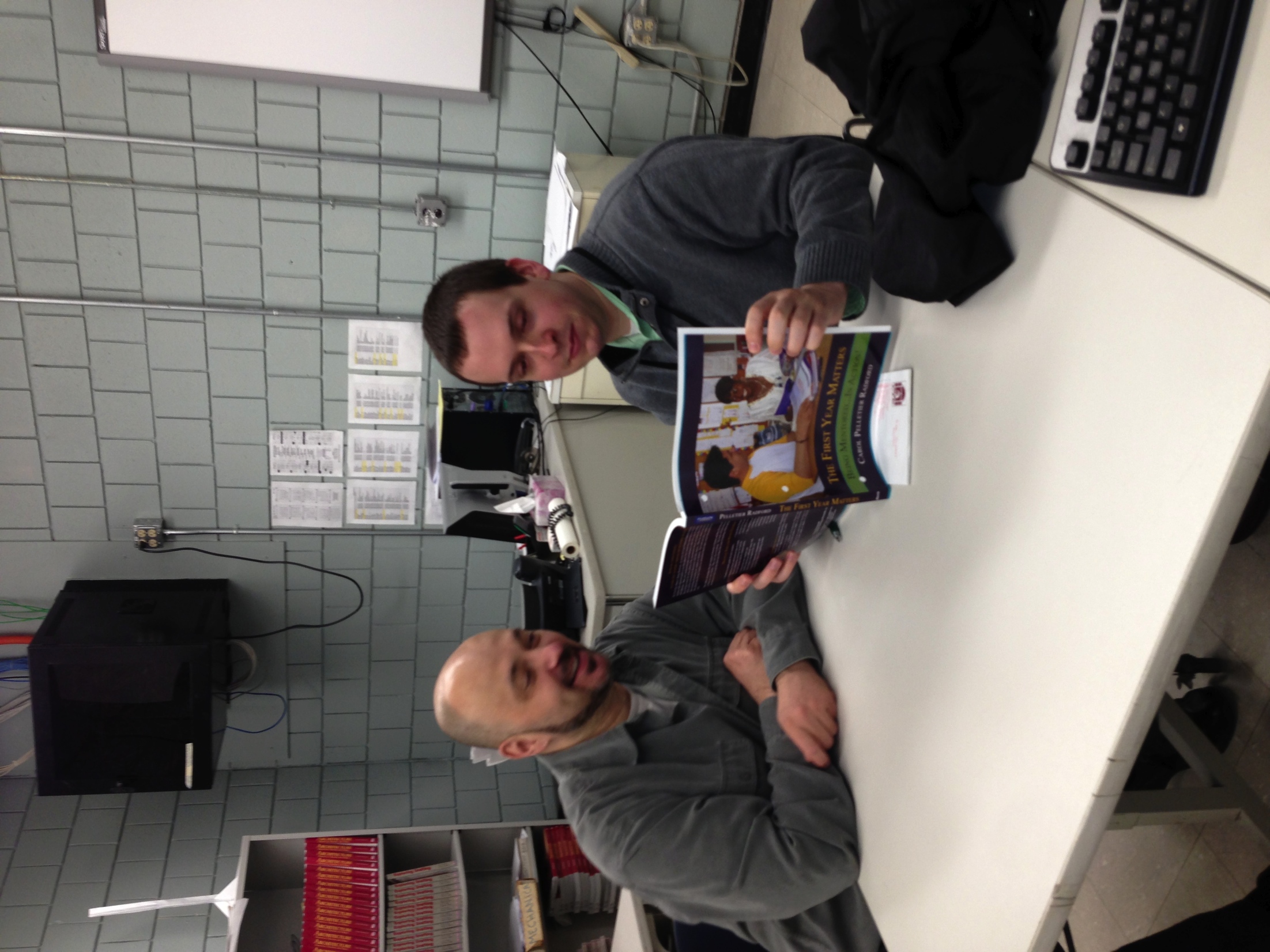 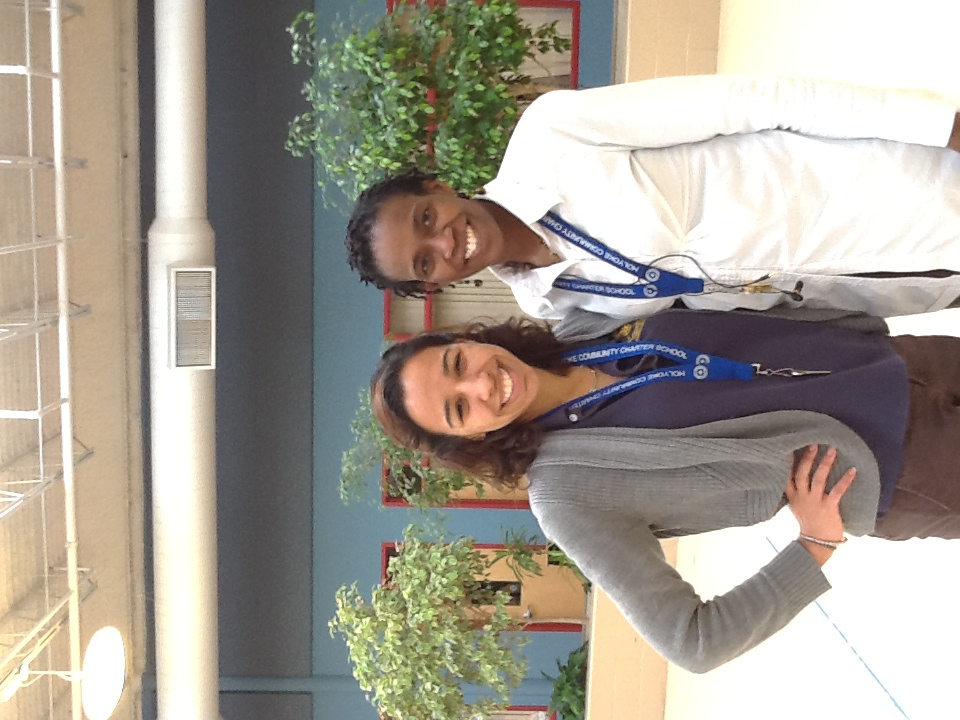 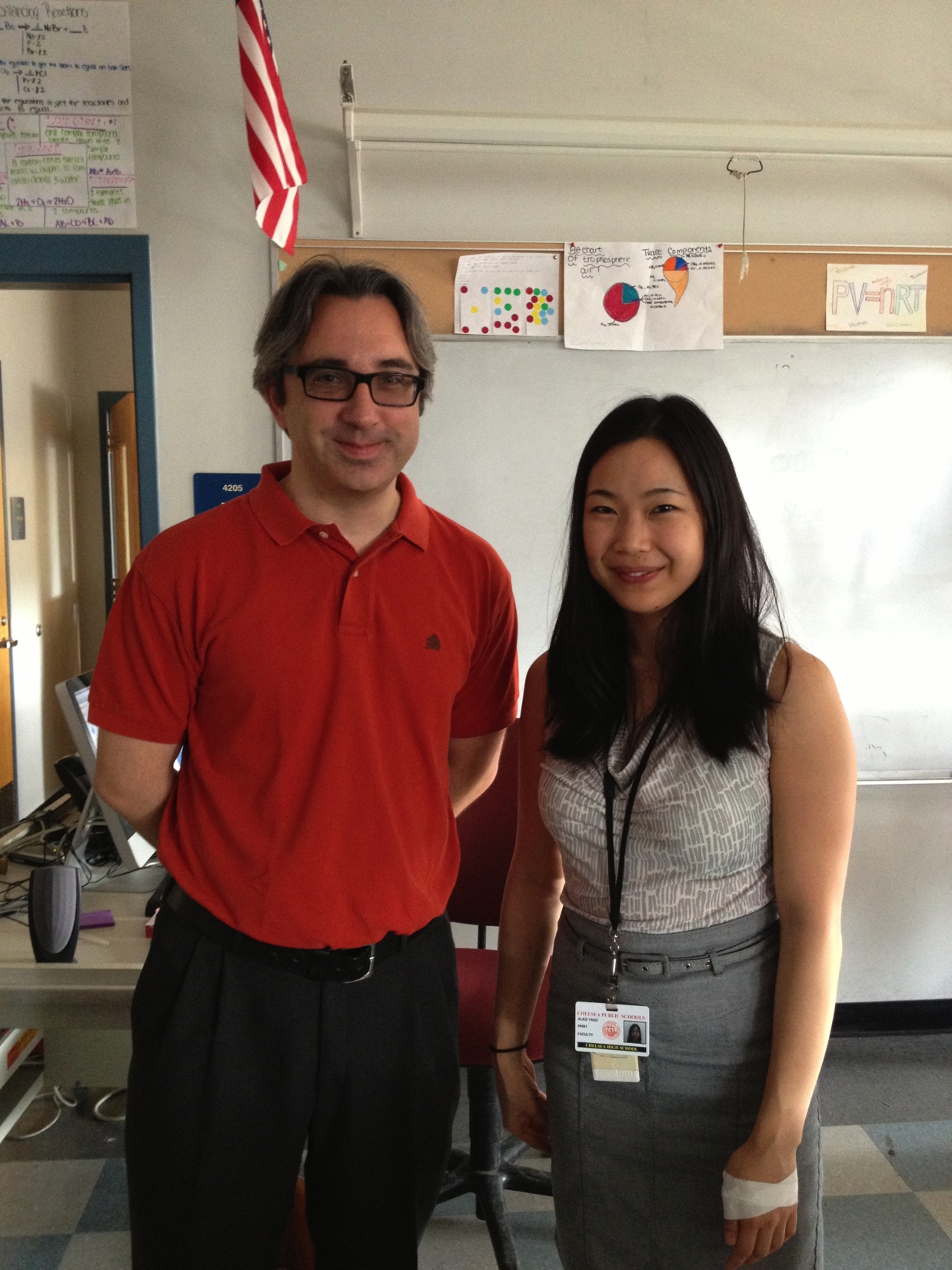 MTA Summer 
Conference 2014
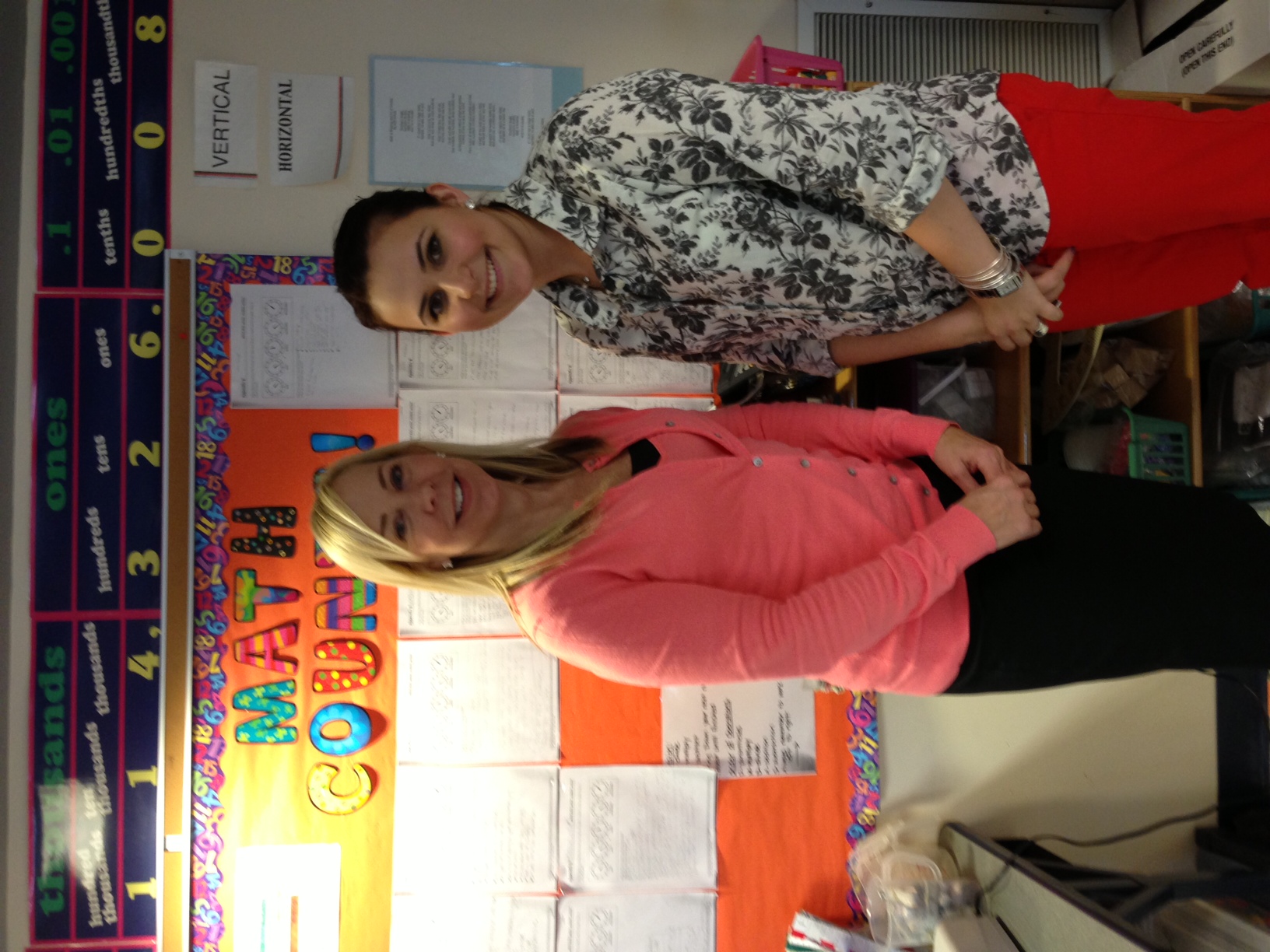 Developing Social and Emotional Awareness in All Teachers
1:45- 5:00 PM
Door Prize
Using one of the index cards provided, write your response to the following prompt:

What do you hope to learn in this session?

Your responses will be collected at the end and entered for a door prize!
[Speaker Notes: Carol – team hands out index cards]
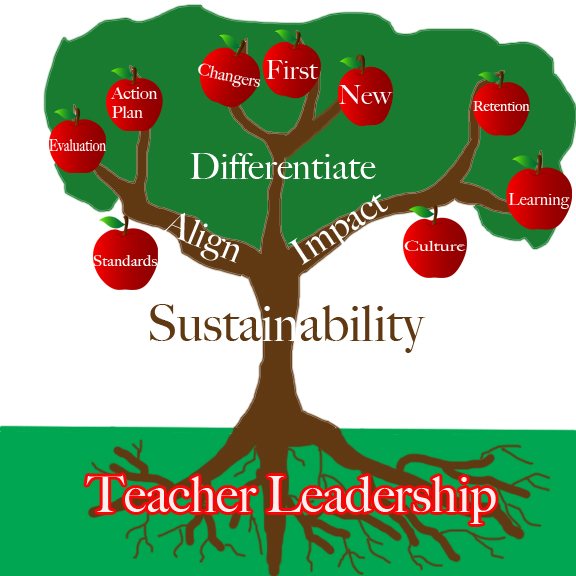 [Speaker Notes: Our purpose is to design a plan that is “sustainable” and that uses TEACHER LEADERSHIP 

We want to branch out our plan to Align, Differentiate, and Impact our work in schools so Novice teachers are RETAINED and PROFICIENT!
ALIGN- to State and National Standards – the Teacher Evaluation Rubric- and your District Action Plan to maintain a common language for the novice teachers and mentors.
DIFFERENTIATE your activities for Career Changers – First Classroom teachers and NEW to the district or grade level teachers so everyone isn’t doing the same thing! Modify activities as needed!
IMPACT – Focus your activities to retain novice teachers in the district and to change your school and district culture to one that supports novice teachers!  Remember the goal of mentoring is to impact STUDENT LEARNING!  All of this is for students!

Go through the parts of the tree briefly highlighting the 3 key components that teacher leaders need to pay attention to in their vision and plan. 

Teacher Leaders  -- – are the “roots” to keep this program alive after the RTTT funds are gone.  Principals and Superintendents come and go – but most often teacher leaders stay! This is an opportunity to dig deep by creating a District Action Plan that will be sustained.]
Paradigm Shift for Mentoring – Lois Zachery
[Speaker Notes: Focus on novice teacher needs and involvement]
Transform your novice teacher by recognizing the teacher’s developmental phases
3
2
MENTOR  through years 1-3
Launch new teachers with  professional license
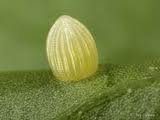 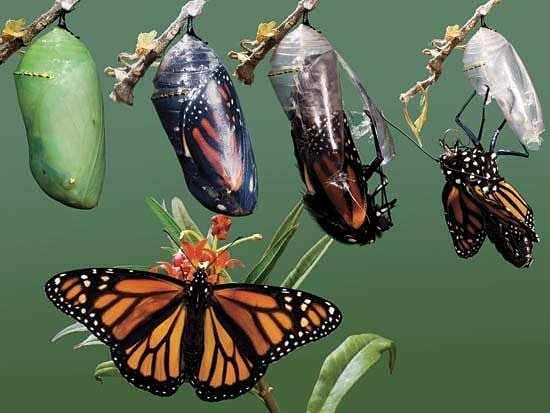 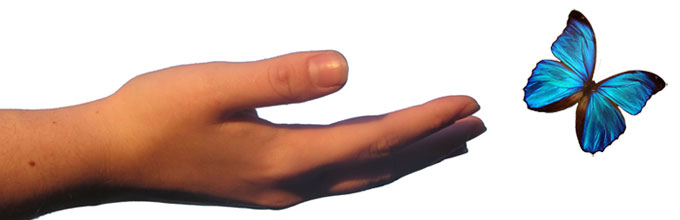 First the egg – Begin with student teachers 
and their cooperating teachers
What is Social Emotional Learning?
Qualities of Effective Teachers Through Students’ Eyes
Three Practical Strategies
Strategy 1
Integrating Student Voices into Mentoring Conversations
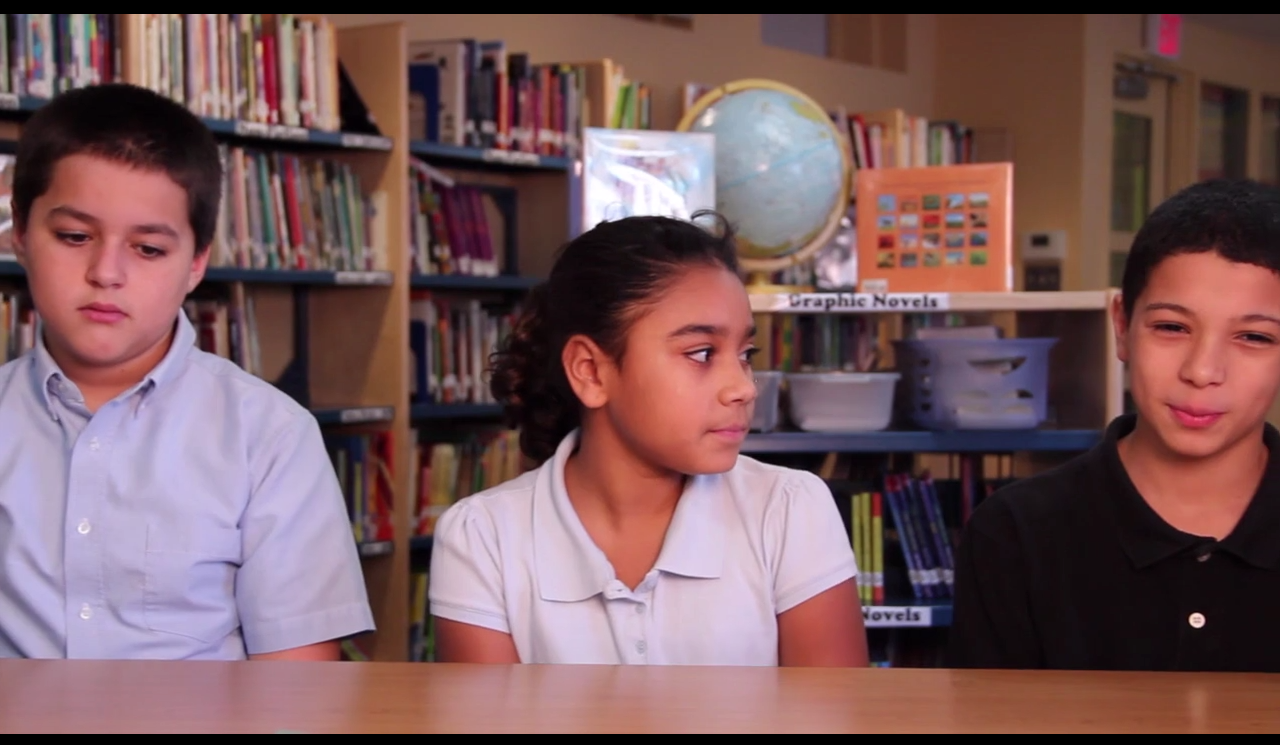 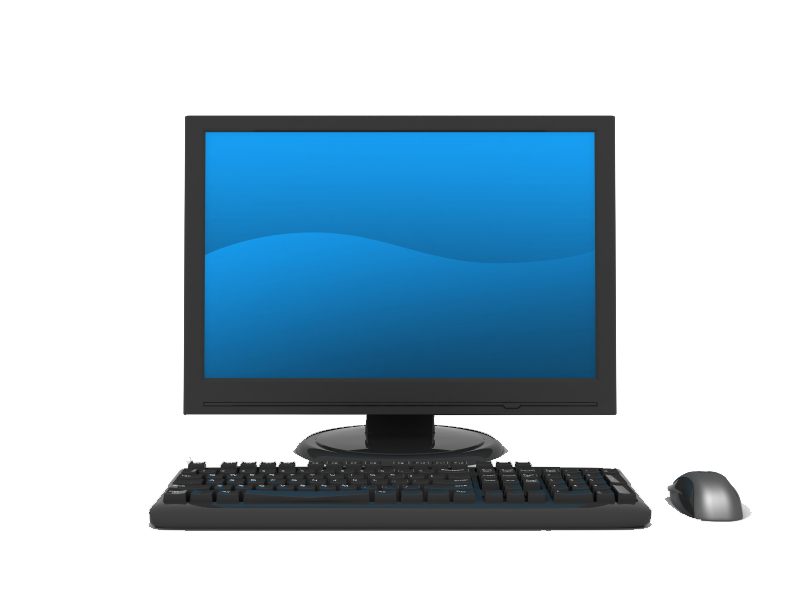 Using Online Surveys for Middle and High School Students
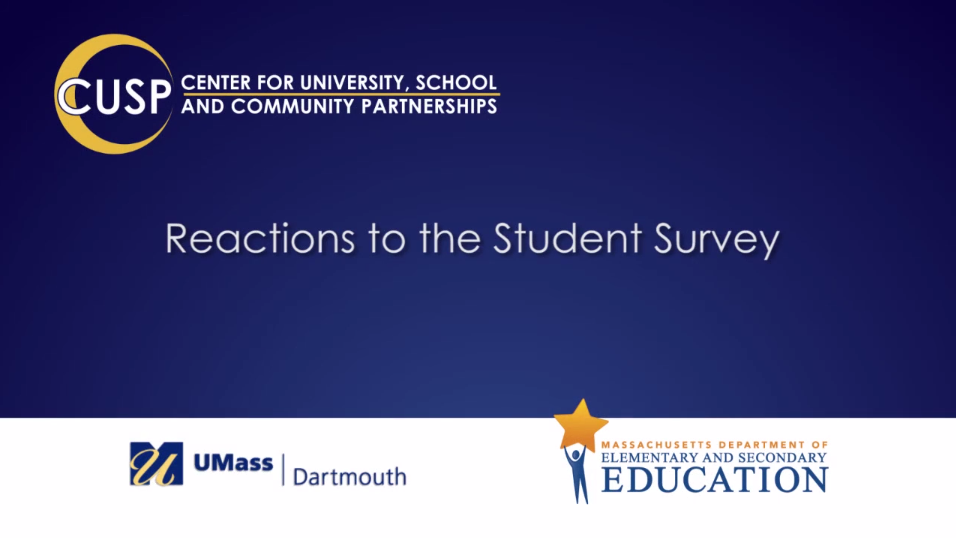 Online Survey Feedback
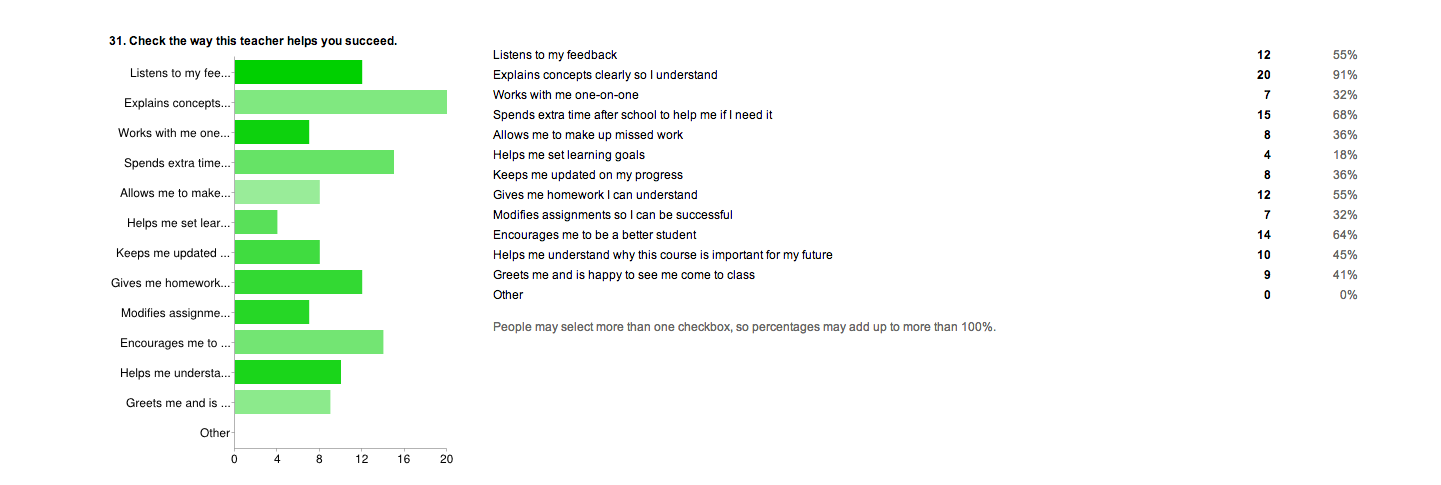 Online Survey Feedback
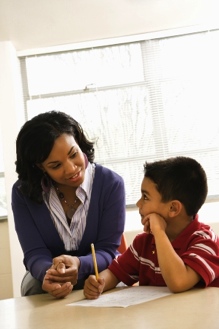 “She helps me when I don’t know what to do.  I know I can talk to her if I need to.”
Elementary Survey
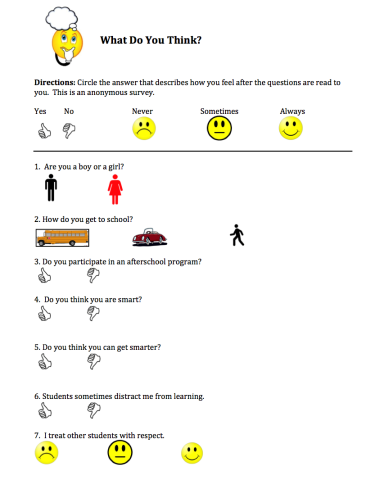 [Speaker Notes: Cindy will explain how the survey was developed and why the questions were included. How it was delivered to students.]
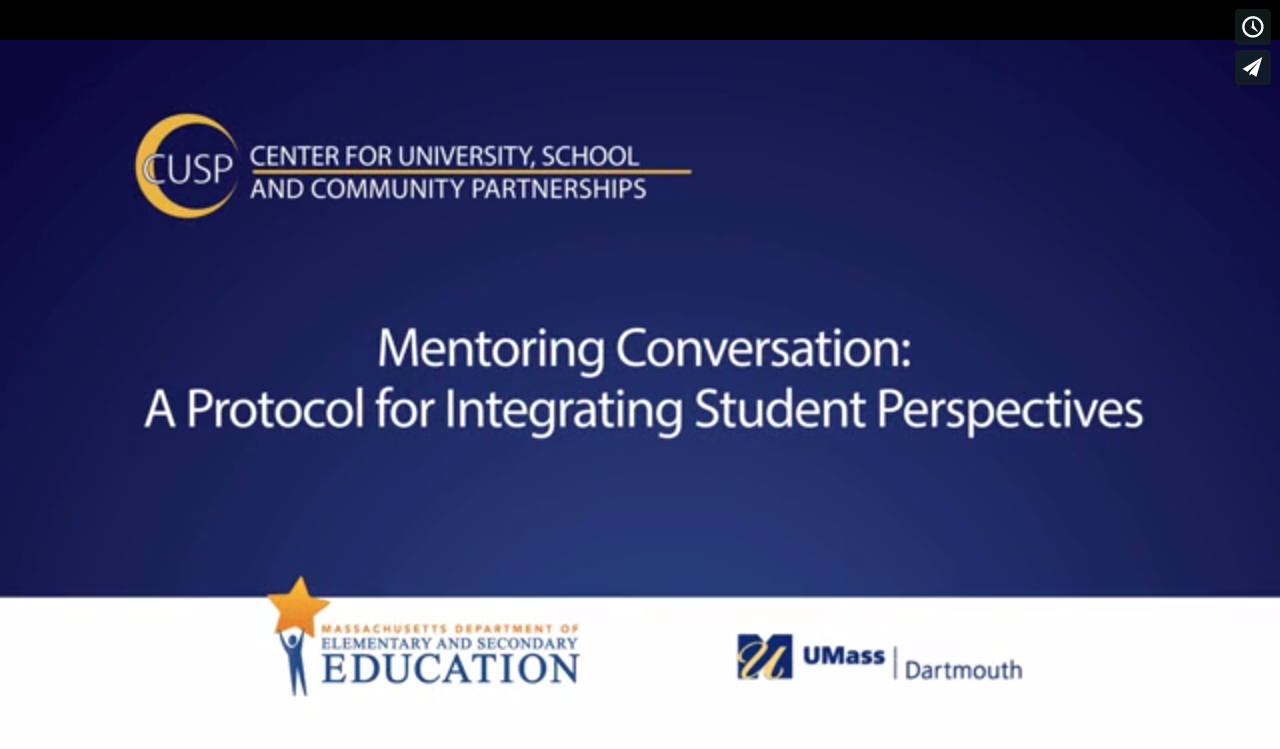 What We Learned About Anonymous Surveys
Teachers’ confidence increased based on responses from students when it indicated proficiency
[Speaker Notes: Shonna]
What We Learned About Anonymous Surveys
Feedback from the students motivated teachers to reflect and change their practices!
[Speaker Notes: Shonna]
What We Learned About Anonymous Surveys
The data yielded by the student surveys provides information that the teacher would otherwise not be able to access
[Speaker Notes: Cindy]
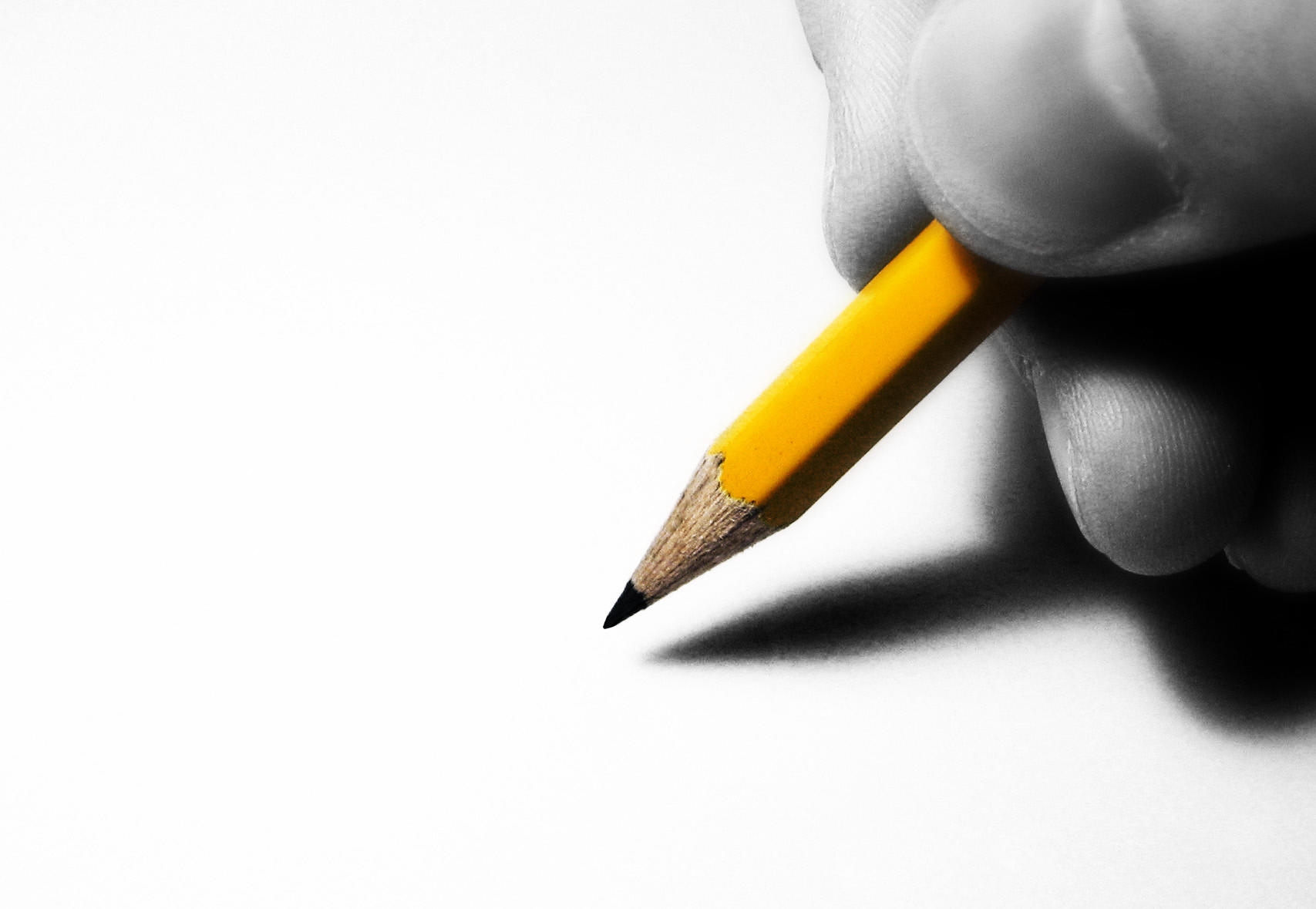 How would you use Student Surveys in your context? 

Notes 
Strategy 1
Strategy 2
Mentor Led 
Problem-Solving Groups
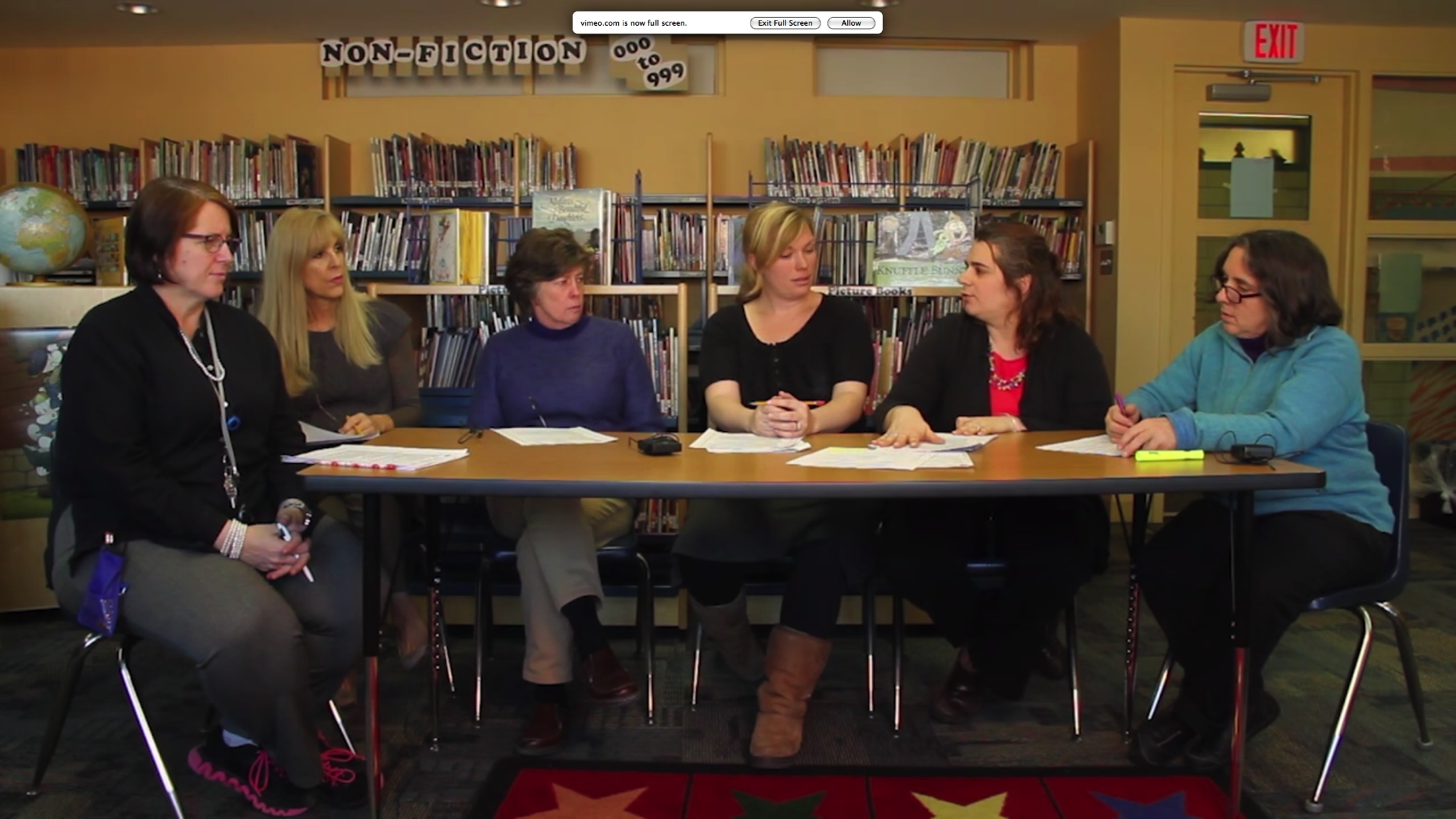 [Speaker Notes: Stephanie – overview of the process]
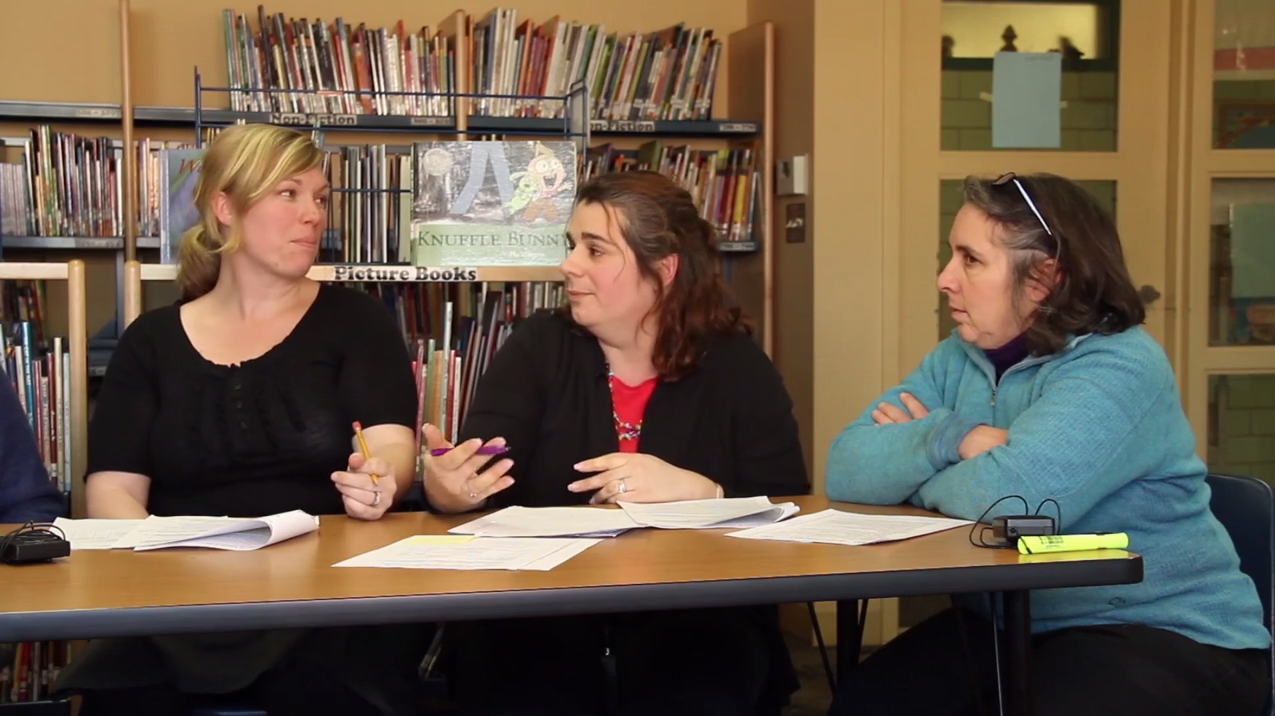 Problems to Possibilities
[Speaker Notes: Focus on Solutions… in this group not what isn’t working!
Stephanie talks while this slide is up – overview of why this group was designed and how she created the agenda]
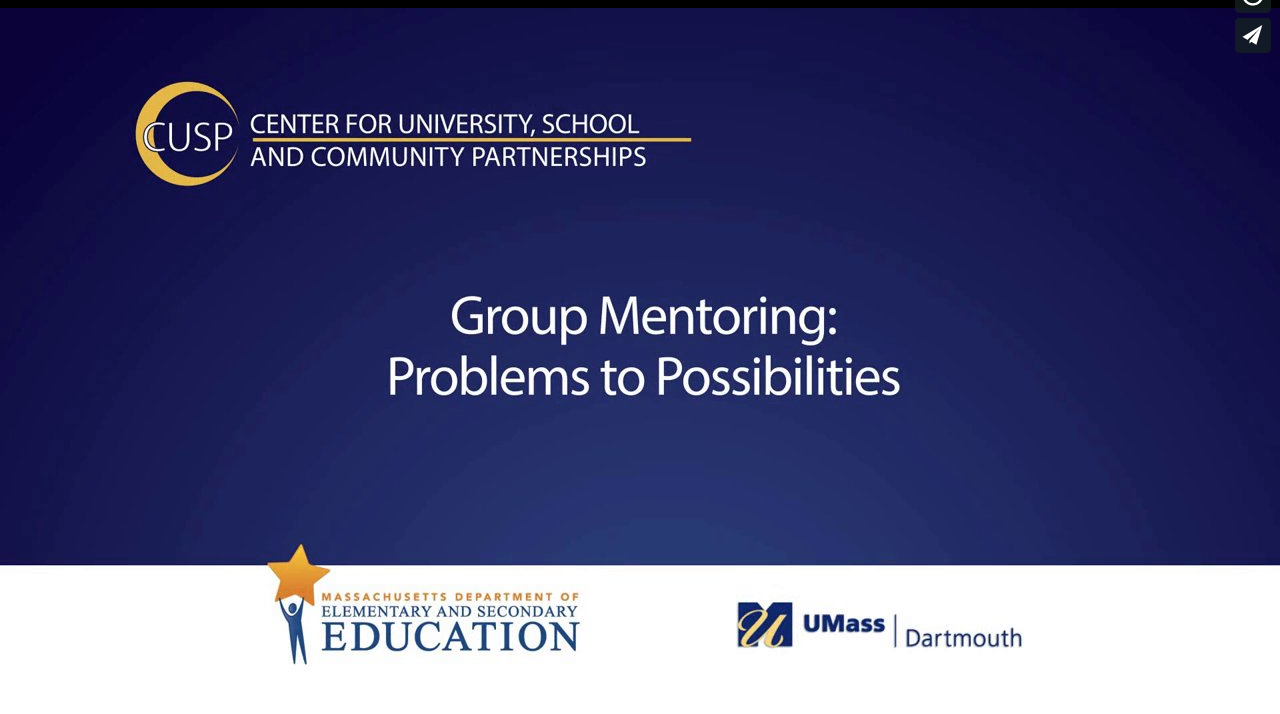 [Speaker Notes: Stephanie Introduces the video a bit – what are people going to see in this video.]
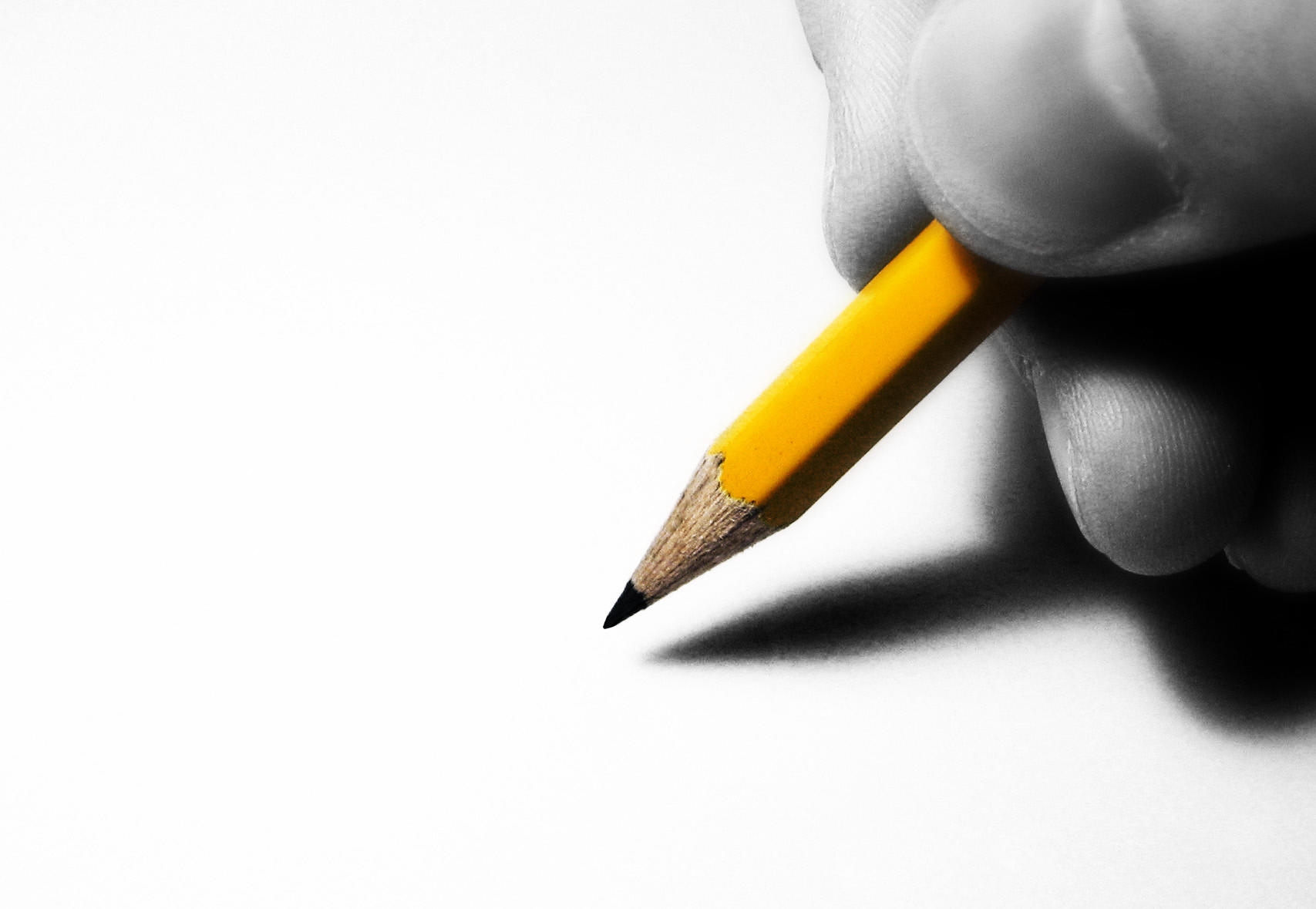 How would you use “Problem Solving” Group Mentoring in your context? 

Notes 
Strategy 2
Strategy 3
Novice Teachers as Emerging Leaders: Sharing Best Practices
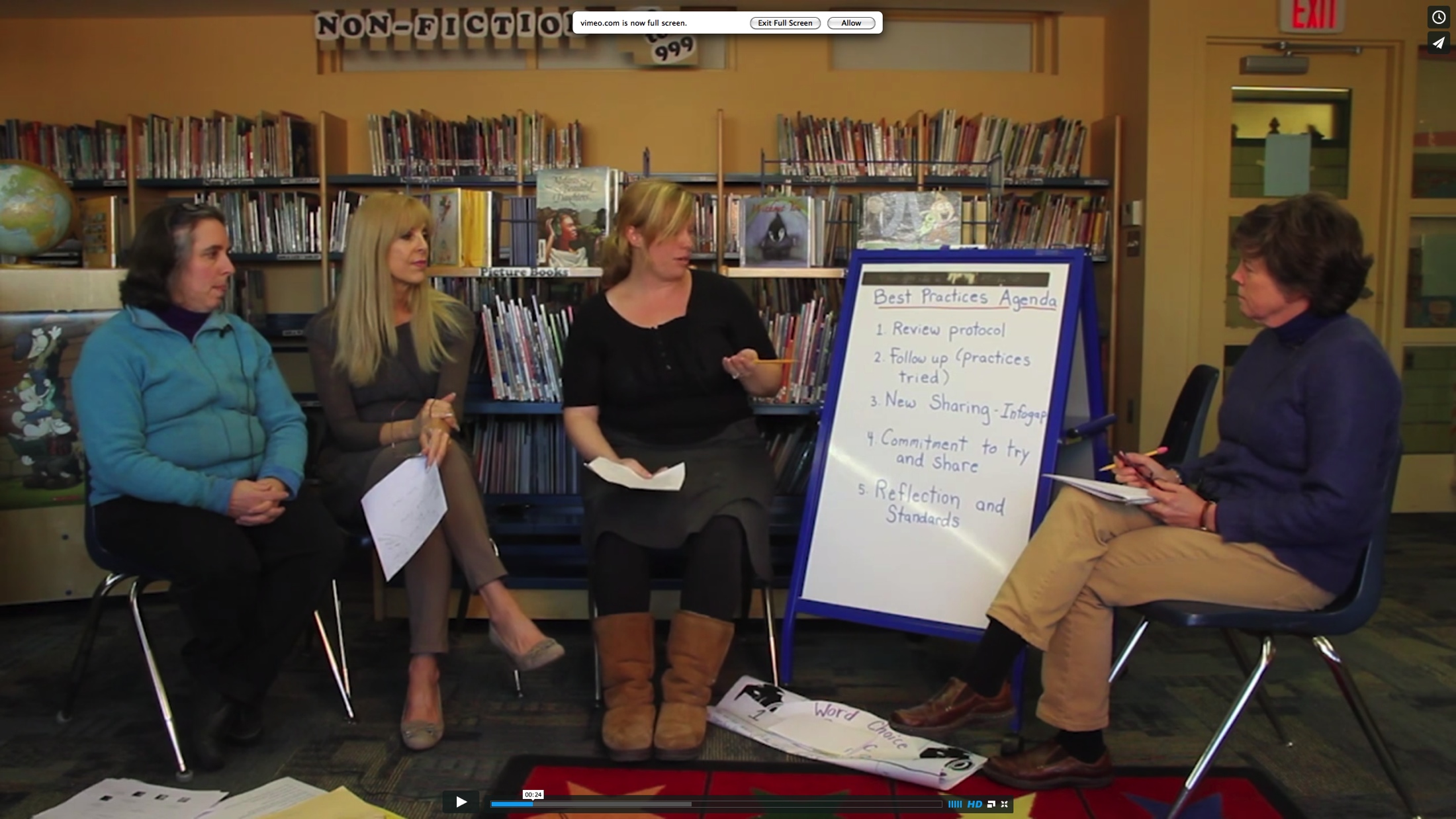 [Speaker Notes: Edna introduces the process and why this group is different from the problem solving group.]
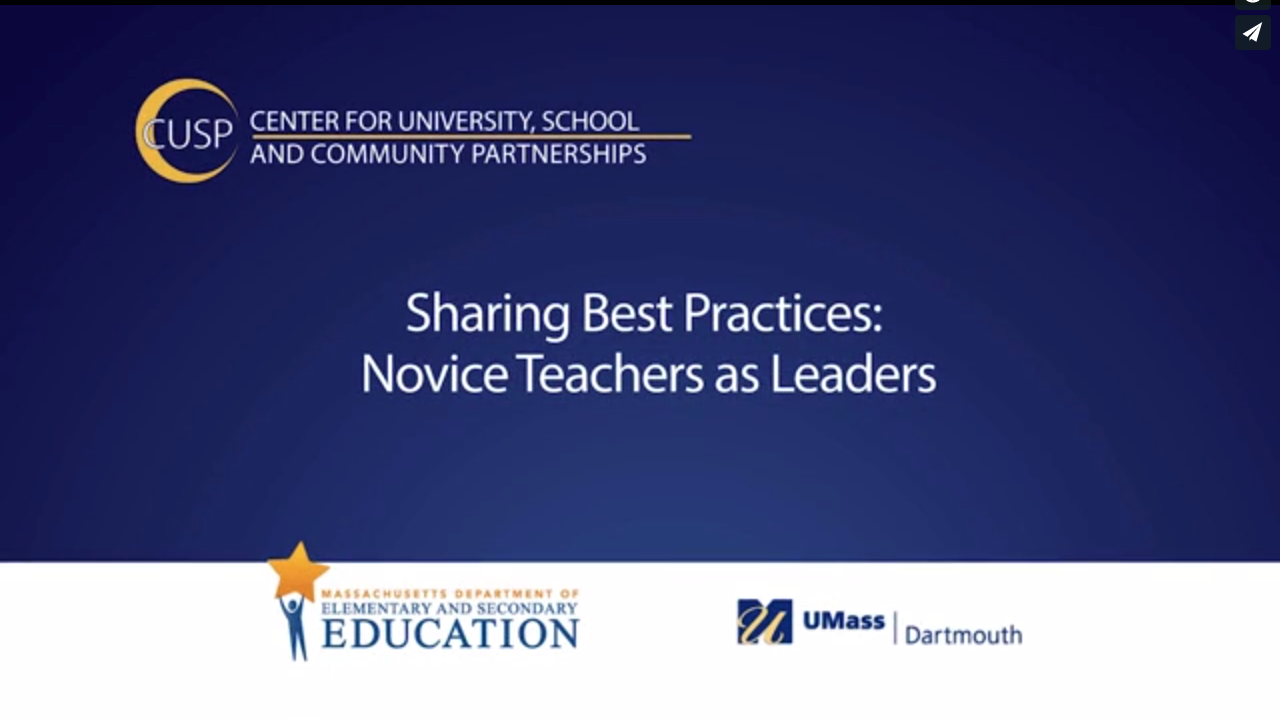 [Speaker Notes: Edna introduces what audience is going to view.]
How can we use group mentoring in our District Plan?
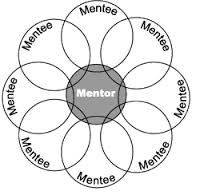 Meeting the 50 hour requirement in years 2 and 3!
Supporting novice teacher leaders in years 1-3!
Establishing problem solving groups in years 1-3!
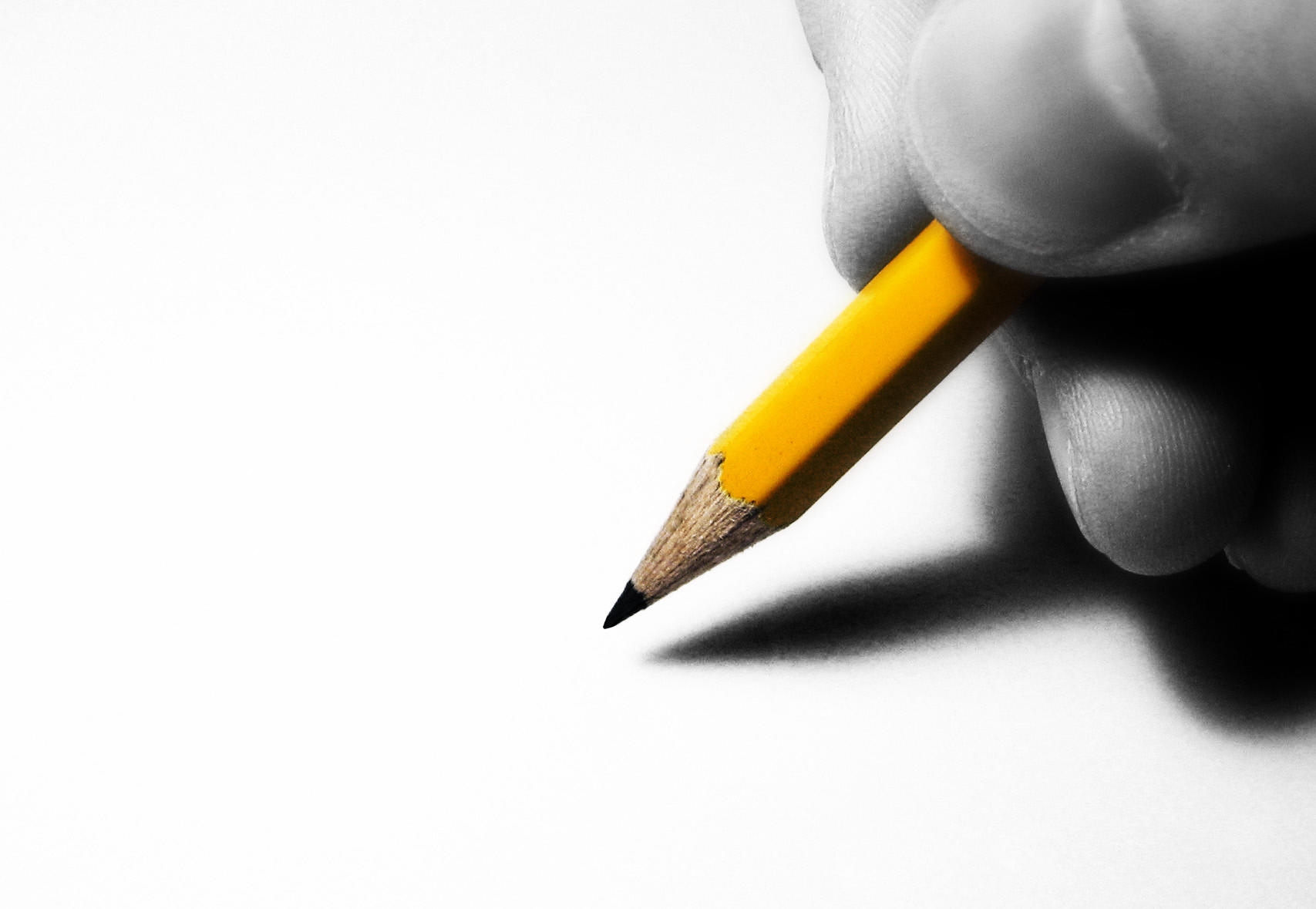 How would you use Sharing Best Practices in your context? 

Notes 
Strategy 3
When teachers discuss anonymous student perspectives using a protocol they can immediately change their practices to become more effective teachers
INSIGHT  #1
[Speaker Notes: Cindy]
When teachers experience social emotional learning in problem solving groups they become less anxious and respond to their students in an emotionally balanced way.
INSIGHT #2
[Speaker Notes: Stephanie]
When novice teachers share best practices with each other, leading their own groups, they experience confidence in their teaching practices and learn how to be colleagues.
INSIGHT #3
[Speaker Notes: Edna]
Mentoring in Action – A Resource for you to use!
Bubble ReflectionsClassroom Management pages Aligment to Teacher Evaluation
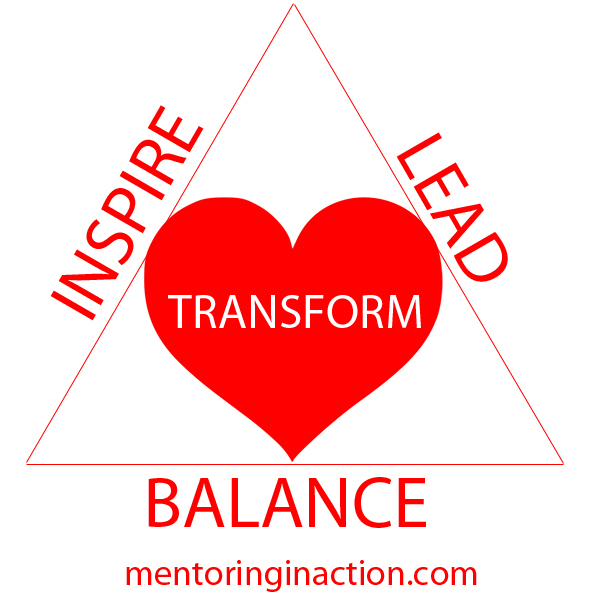 [Speaker Notes: Closing Slide

Videos are there now and more in the future…]
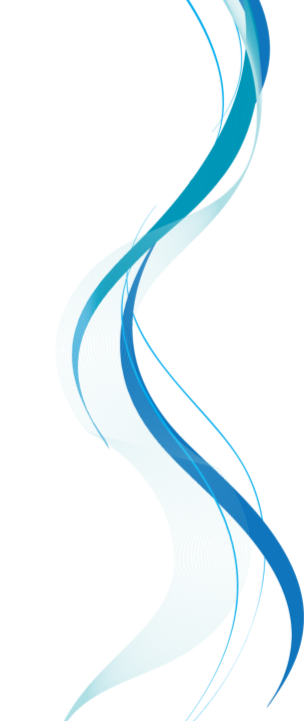 REFLECT…
WRITE…DISCUSS…

What are you hearing?

How do these strategies and resources relate to your work?

How can this information be helpful to you?
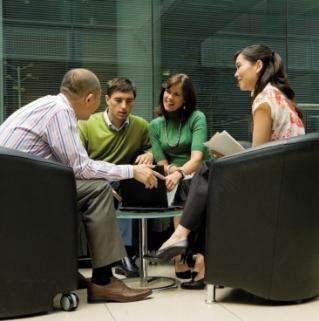 What Will You Do?
Developing Social Emotional Awareness
Helping others become more aware of SEL
[Speaker Notes: Carol]
Developing an action plan
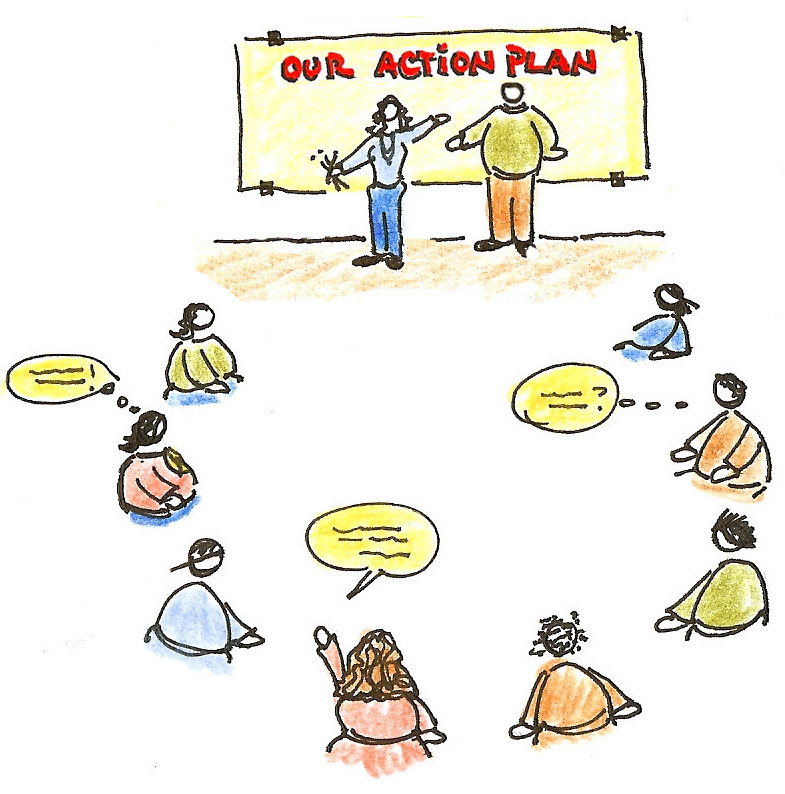 Vision to ACTION!
More effective teaching in all classrooms
Creating a common language and plan
Individual Action Plan Reflection
Meeting the emotional needs of all teachers and students
District Action Plan – Team Collaborating
“Social emotional learning is not something else on your plate.  It is the plate.”

-Dr. Ed Dunkeblau, Director Institute for Emotionally Intelligent Learning
What did you learn from this session that you will ripple out to others?  Who is the Door prize winner?
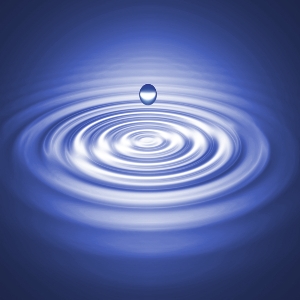 [Speaker Notes: Train the trainer – ripples out]